ФГОСы нового поколения: Технология  продуктивного чтения
Представила учитель русского языка и литературы первой категории МОБУ СОШ № 16 г.Таганрога
  Литвинова М.Г.
Можно жить и быть счастливым, не овладев математикой. Но нельзя быть счастливым, не умея читать. Тот, кому недоступно искусство чтения, – невоспитанный человек, нравственный невежда.

В.А. Сухомлинский
По рзелульаттам илссеовадний одонго анлигйсокго унвиертисета, не иеемт занчнеия, в кокам пряокде рсапожолены бкувы в солве. Галвоне, чотбы преавя и пслоендяя бквуы блыи на мсете. Осатьлыне бкувы мгоут селдовтаь в плоонм бсепордяке, все рвано ткест чтаитсея без побрелм. Пичрионй эгото ялвятеся то, что мы не чиатем кдаужю бкуву по отдльнотси, а все солво цликеом.
Цель: учим самостоятельно понимать текст, используя ряд технологических приёмов, направленных на активизацию мыслительной деятельности  обучающихся.
Традиционный урок
Продуктивное чтение
1 этап
Работа с текстом
Учитель готовит к восприятию текста, напри-мер, «Сейчас я расскажу вам…» или  «Сегодня узнаем о …».
Ученики прогнозируют содержание текста: «Предположите, о чем этот текст по его названию… А иллюстрация подтверждает это?» Возникает мотивация к обучению. (Приемы: «Отсроченная отгадка», «Оценка текста».)
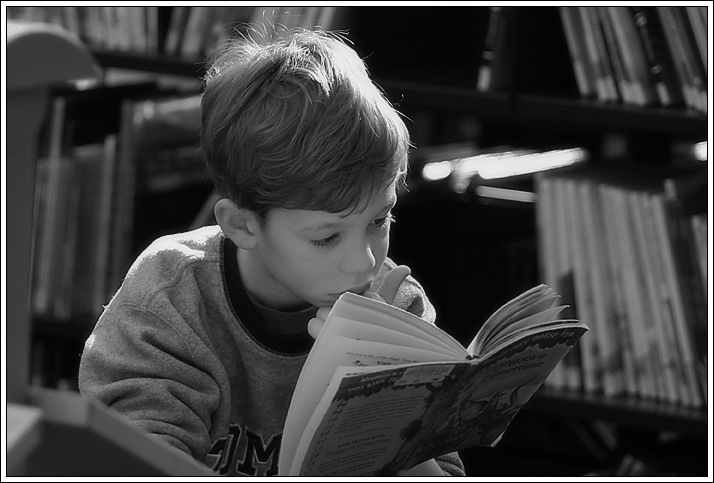 2 этап
Работа с текстом во время чтения
Учитель сам читает вслух новый текст. Дети слушают.
Первый раз обучающиеся читают бегло. Второй раз читают медленно, вдумчиво. Возникает определенное отношение к прочитанному. (Прием: «Задай вопрос» .)
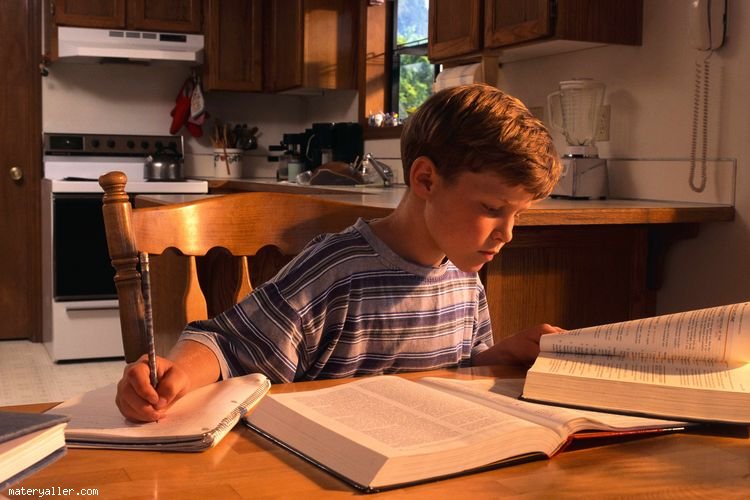 3 этап
Работа с текстом после чтения
Ученики отвечают на вопросы учителя и перечитывают  текст по заданиям учителя.
Ученики находят  пред-ложение, раскрывающее тему. Выделяют основные понятия, составляют план текста. Обсуждают текст. (Прием: «Кубик Блума».)
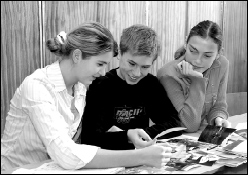 Алгоритм работы в  технологии продуктивного чтения:
1. Предугадывание (О чем может быть текст?) .
2. Самостоятельное чтение, чтобы составить первое впечатление.
3. Ответы на вопросы (Как вы считаете, совпало ли ваше предугадывание с тем, что вы прочитали?) 
4. Вдумчивое чтение в парах (в группах).
5.Творческое задание.(Обсудите текст в группе. Задайте вопрос. Составьте  задание.)
Прочитайте эпиграф и предположите, о чем может быть текст.

Прочитайте текст самостоятельно.

Прочитайте текст в парах, выделяя основные понятия. Составьте план текста.

Обсудите в группе, что осталось непонятно.